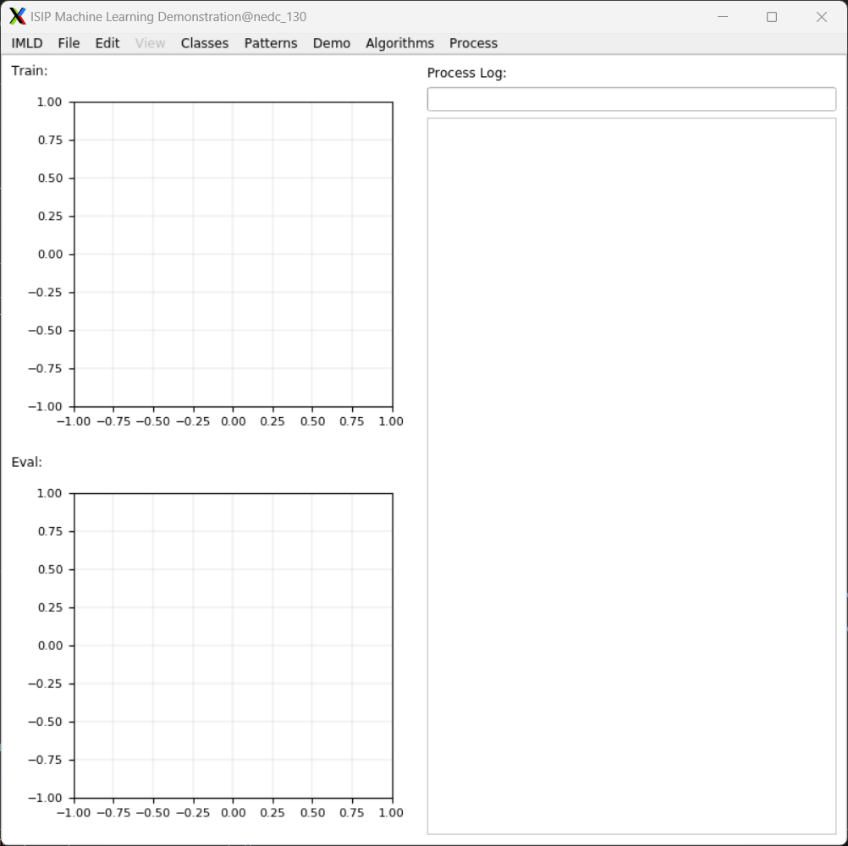 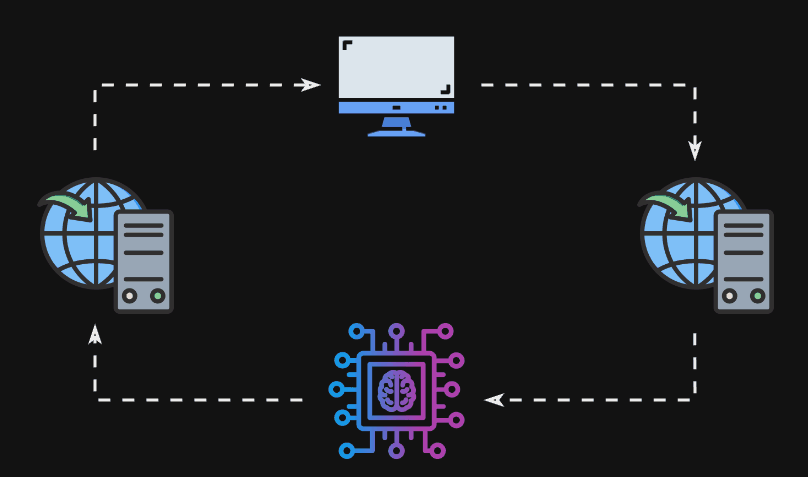 ISIP Machine Learning Demonstration
Shane McNicholas, Brian Thai, Kayla Toner, Raynel Lopez-morel
In Collaboration with The institute for signal and information processing
[Speaker Notes: (Shane) Introduce the team and the title. Talk about the images.]
The Problem
“Artificial Intelligence, deep learning, machine learning — whatever you’re doing if you don’t understand it — learn it.”
- Mark Cuban [src]
[Speaker Notes: (Shane) Revisit the problem from the past presentation. Set the environment for why IMLD is important using these problems. Make sure to remind the audience that machine learning and AI is an essential for modern engineers.]
The Problem
“Machine Learning is difficult to learn.”
“the failure rate of [college level] introductory statistics courses is around 50%.” [src]
“65% of the population are visual learners” [src]
[Speaker Notes: (Shane) Revisit the problem from the past presentation. Set the environment for why IMLD is important using these problems. Make sure to remind the audience that machine learning and AI is an essential for modern engineers.]
Problem Statement
“Machine learning is hard to learn due to a lack of visual feedback and accessibility.”
[Speaker Notes: (Shane) Pose the problem we are trying to solve. Trying to “demystify” machine learning.]
Proposed Solution
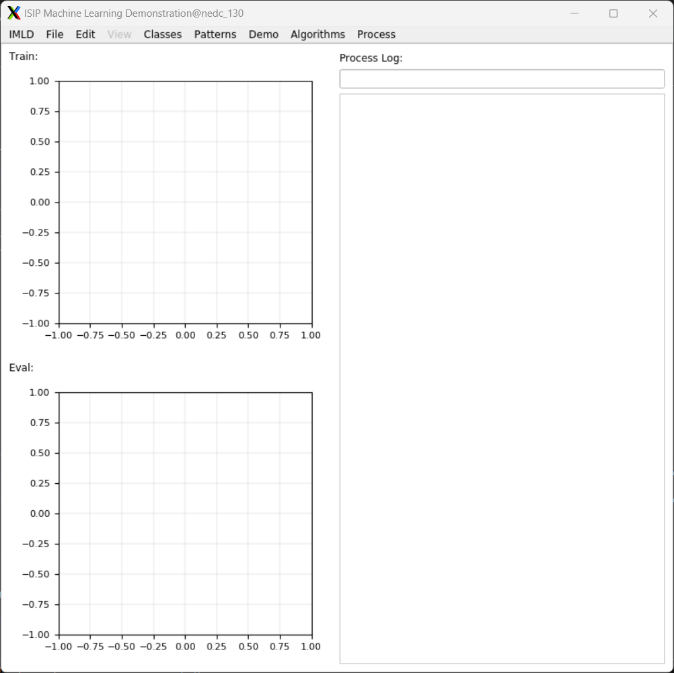 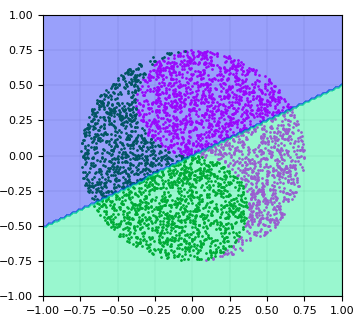 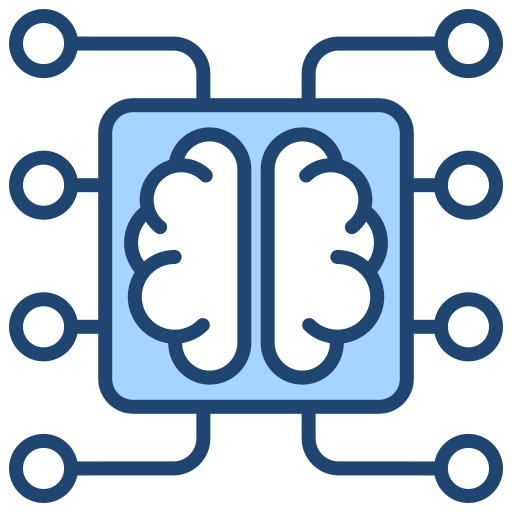 Interactive Machine Learning Algorithms
Intuitive User Interface
Educational Visualizations
[Speaker Notes: (Shane) Refresh the main components of IMLD. We are trying to create a solution that captures the 3 following elements.

Interactive Machine Learning Algorithms: A suite of pre-built machine learning algorithms that users can interact with and test.
Educational Visualizations: Simple visualizations that allows users to understand the advantages and disadvantages of each algorithm.
Intuitive User Interface: An intuitive user interface that allows users to quickly and effectively learn the principles of machine learning.]
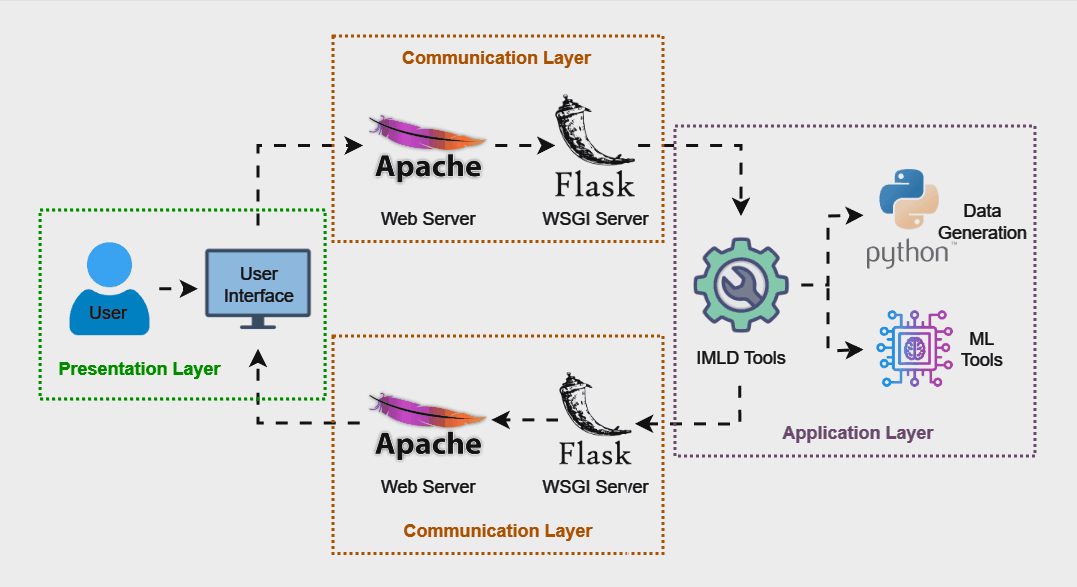 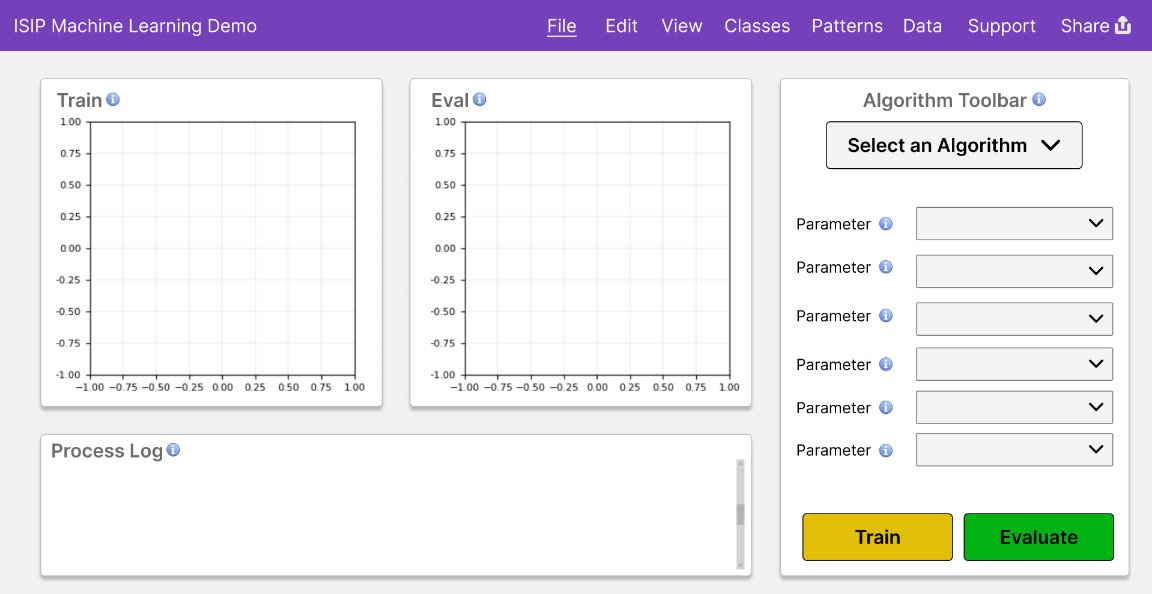 Proposed Solution
[Speaker Notes: (Shane): Talk about the next-generation of IMLD. Use the principles of the last generations of IMLD to design a modern web app, allowing people from all over the world to use the tool.]
Design Requirements
Target
Value,
Requirement
Metric
Justification
Range,
or
pass/fail
Intuitive Data Loading Feature
Time to Complete Task
< 25 seconds
Ensures smooth user experience & fewer errors
Intuitive Algorithm Selection Feature
Time to Complete Task
< 35 seconds
Ensures smooth user experience & fewer errors
Time to Complete Task
< 7 seconds
Ensures smooth user experience & fewer errors
Intuitive Model Evaluation Feature
Maintain performance 
With 100+ users
Scalable application ensures global accessibility
without compromising performance under load
Scalability
Users
Load datasets within 2x of baseline time to account
for network delays and maintain performance
Load Performance
Seconds
Within 2x baseline
Computation within 2x of baseline time to account
for network delays and maintain performance
Algorithm Performance
Seconds
Within 2x baseline
Consistent algorithm outputs between web and 
legacy version ensures reliability & accuracy
Algorithm Output Validation
Comparison
Pass/Fail
Consistent graph outputs between web and legacy 
version ensures reliability & accuracy
Graph Output Validation
Comparison
Pass/Fail
[Speaker Notes: (Ray)
For our target values, they were obtained from extensive testing user and simulation testing on the original IMLD, which will be explored more going forward
Intuative data loading , Algorithm selection, and model evaulation  >>>>>> the goal is to provide a smoother and stable user experience with limited errors
Scalability >>>>>>> we want to have this application accessible globaly, without having to compromise performance under a higher load
Load and algorithm performance >>>>>> taking into consideration the nature of the websites design, we expect that loading and computing the data sheets have a 2x baseline to account for network delays
Algorithm and graph validation >>>>>> ideally each simulation being ran would need to consistant results between the web and legacy version, this ensures  realiablilty and and accuracy of our product.  





Three Things to Go Into Detail:
     1. Why we selected each requirement
     2. Where the target values came from
     3. Make sure the justification is truly justifying rather than restating]
Design Constraints
Target
Value,
Constraint
Metric
Justification
Range,
or
pass/fail
Successful usage on Chrome,
Various compatibility provides seamless experience
Compatible on Modern
Web Browsers
Testing
Firefox, Safari
for broad range of users across popular browsers
Consistent visual design enhances usability and
Consistent Visual Design
Approval
Pass/Fail
creates a cohesive, professional user experience
High ratio improves code readability &
50-60% comment-to-code ratio
Sufficient Documentation
Approval
maintainability for future developers
Adherence ensures high code quality, consistency,
Adherence to ISIP
Standards
Approval
100% adherence to
chosen guide
and reduces technical debt with development team
100% of user inputs undergo
Ensures data is formatted properly, preventing
Testing
Input Validation
validation before processing
errors and more accurate performance
100% of user inputs undergo
Verifies safety of user inputs, preventing malicious
Cybersecurity
Testing
sanitization before processing
data from being processed and protecting the site
Provides data security and control, reducing
Hosted Entirely on
Neuronix
Status
Pass/Fail
reliance on external cloud services
[Speaker Notes: (Ray)
Compatibility with modern web browsers >>>>> in order for this product to be considered a success, it needs to provide a seamless experience for a larger range of users acrorss platforms
This entails Consistant visual design >>>>>> to enhance usability and create professional user envirnment
This means having sufficient code documentation, following a 50-60 percent comment to code ratio industry standard
Our current chosen guide requires us to adhere to isip standards, providing high code quality while reducing technical dept
Input validation >>>>>> in order for users to run our algorithm, we have to take into consideration data formating, we need to be able to test the format of their data in order to ensure an accurate performance
For cyber security,  we want to be able to provide a safe space for user inputs while mitigating for malicious data being processed.
To accomplish this we are hosting the network on the neuronix servers in order to reduce reliance on external cloud servers


Three Things to Go Into Detail:
1. Why we selected each constraint
2. Where the target values came from
3. Make sure the justification is truly justifying rather than restating (explain input validation in more detail too)]
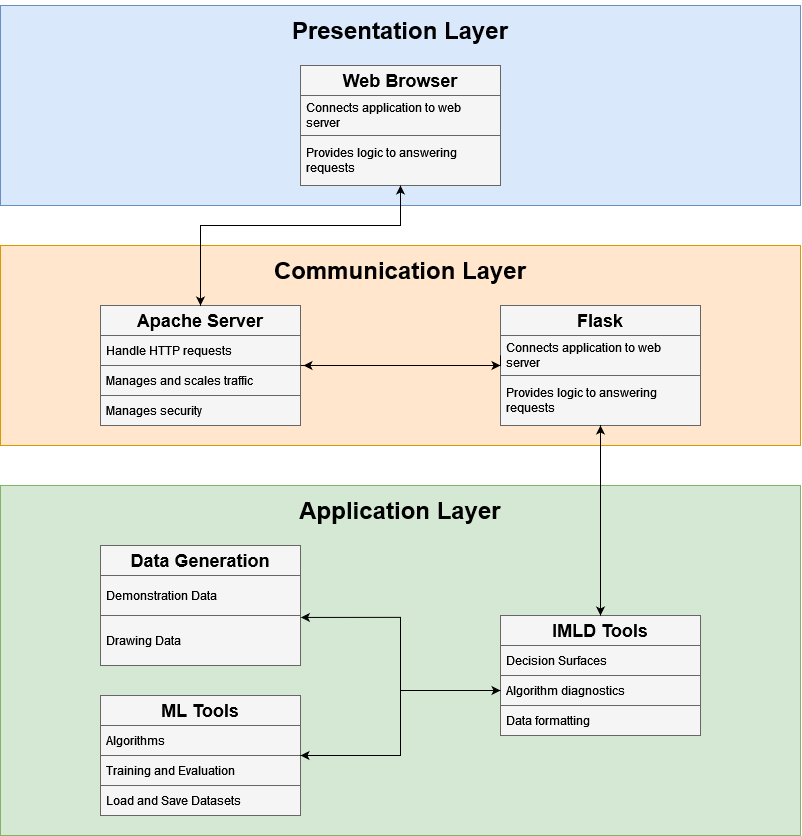 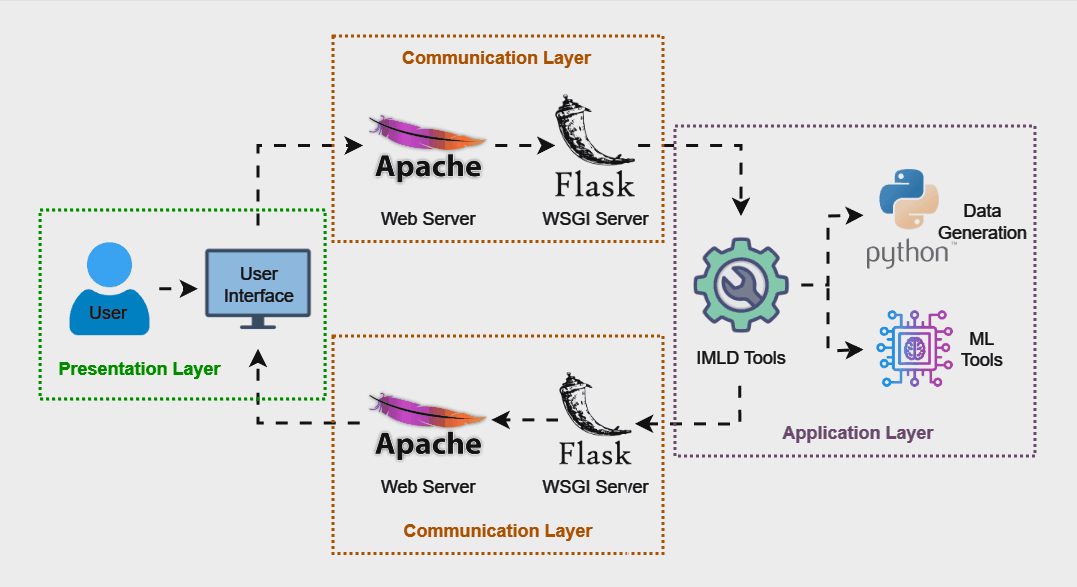 Architecture Overview
[Speaker Notes: (Kayla) Discuss the top-level architecture, describing the importance of each layer.]
Architecture  - Presentation Layer
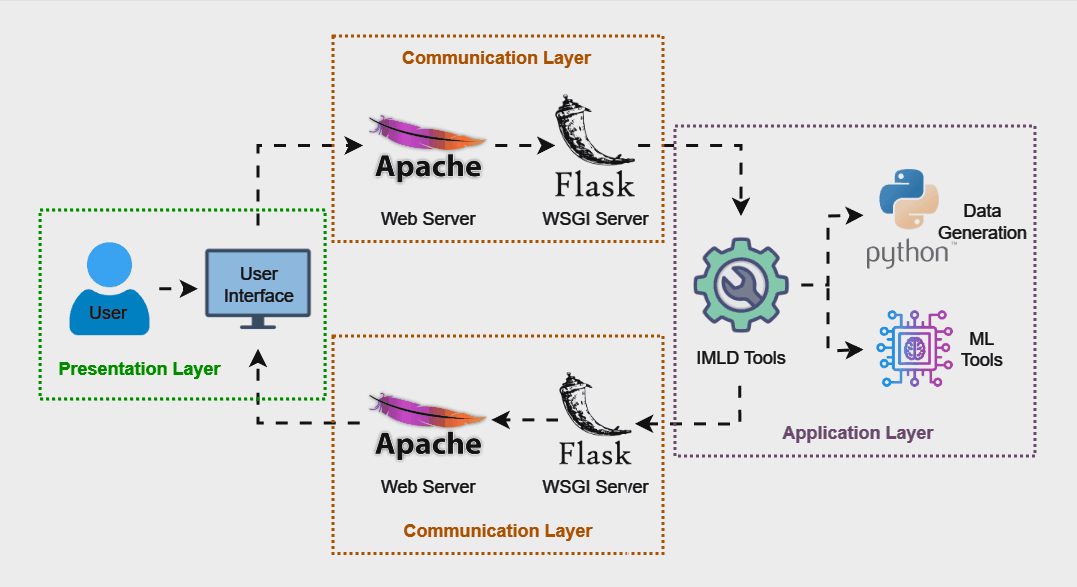 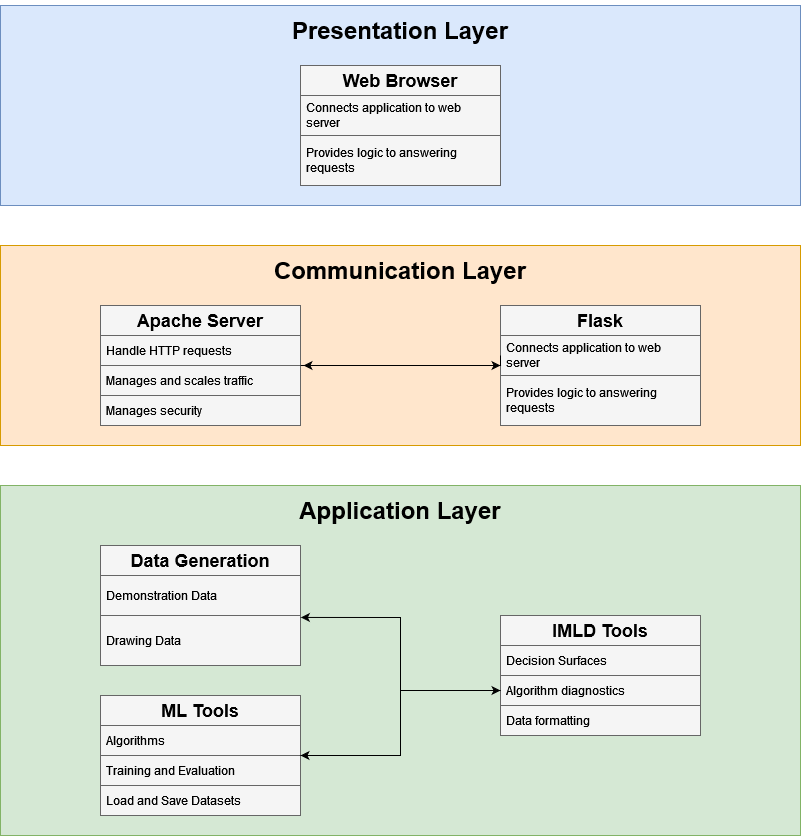 [Speaker Notes: (Kayla)]
Architecture  - Communication Layer
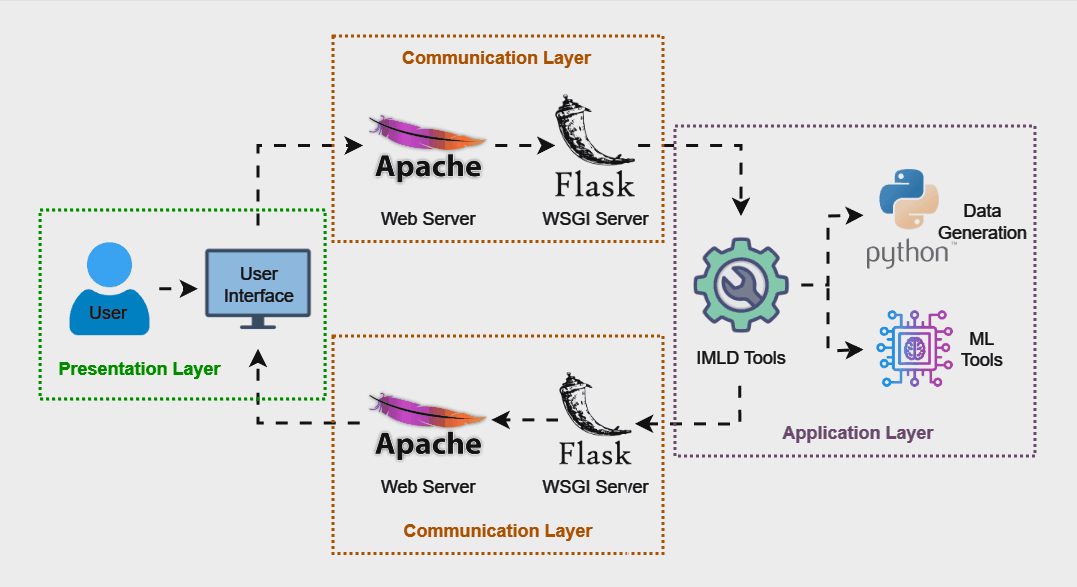 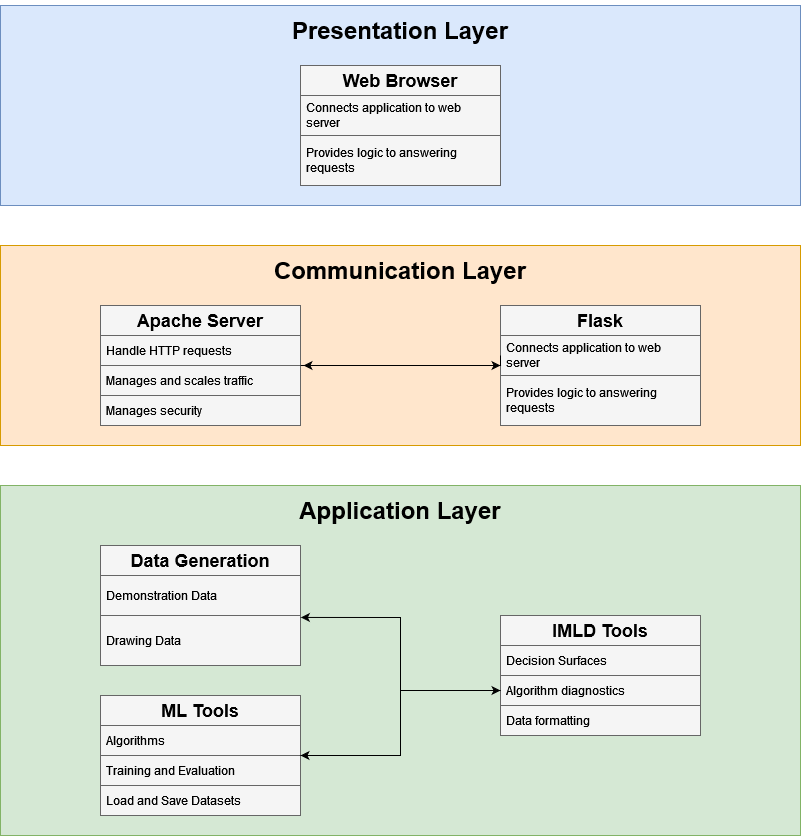 [Speaker Notes: (Kayla)]
Architecture  - Application Layer
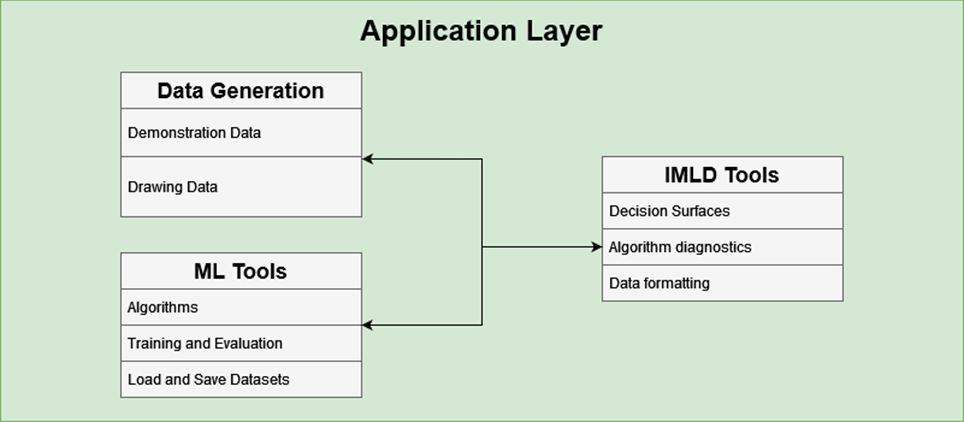 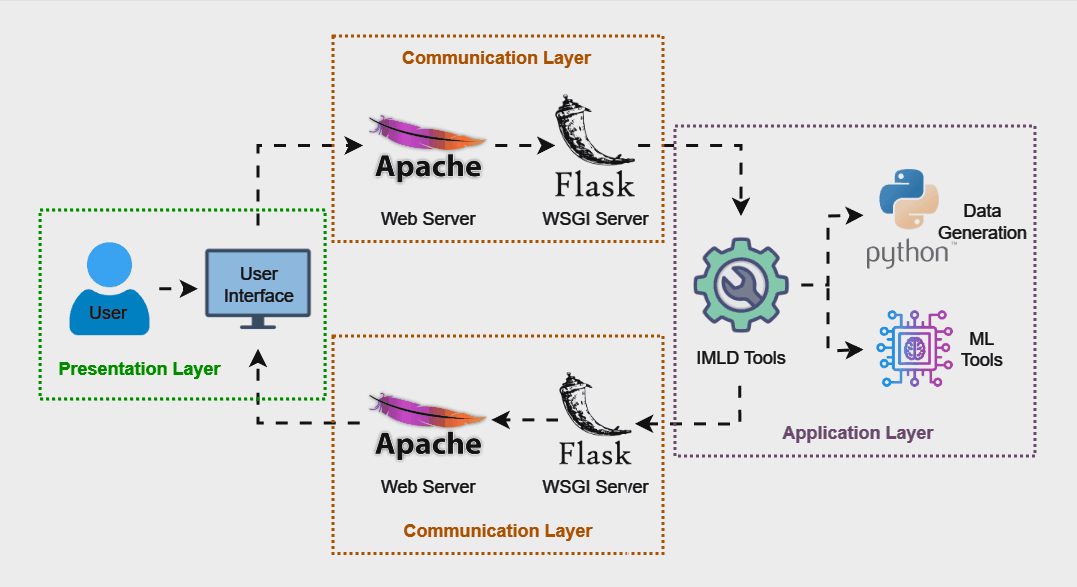 [Speaker Notes: (Kayla)]
Designing Subsystems
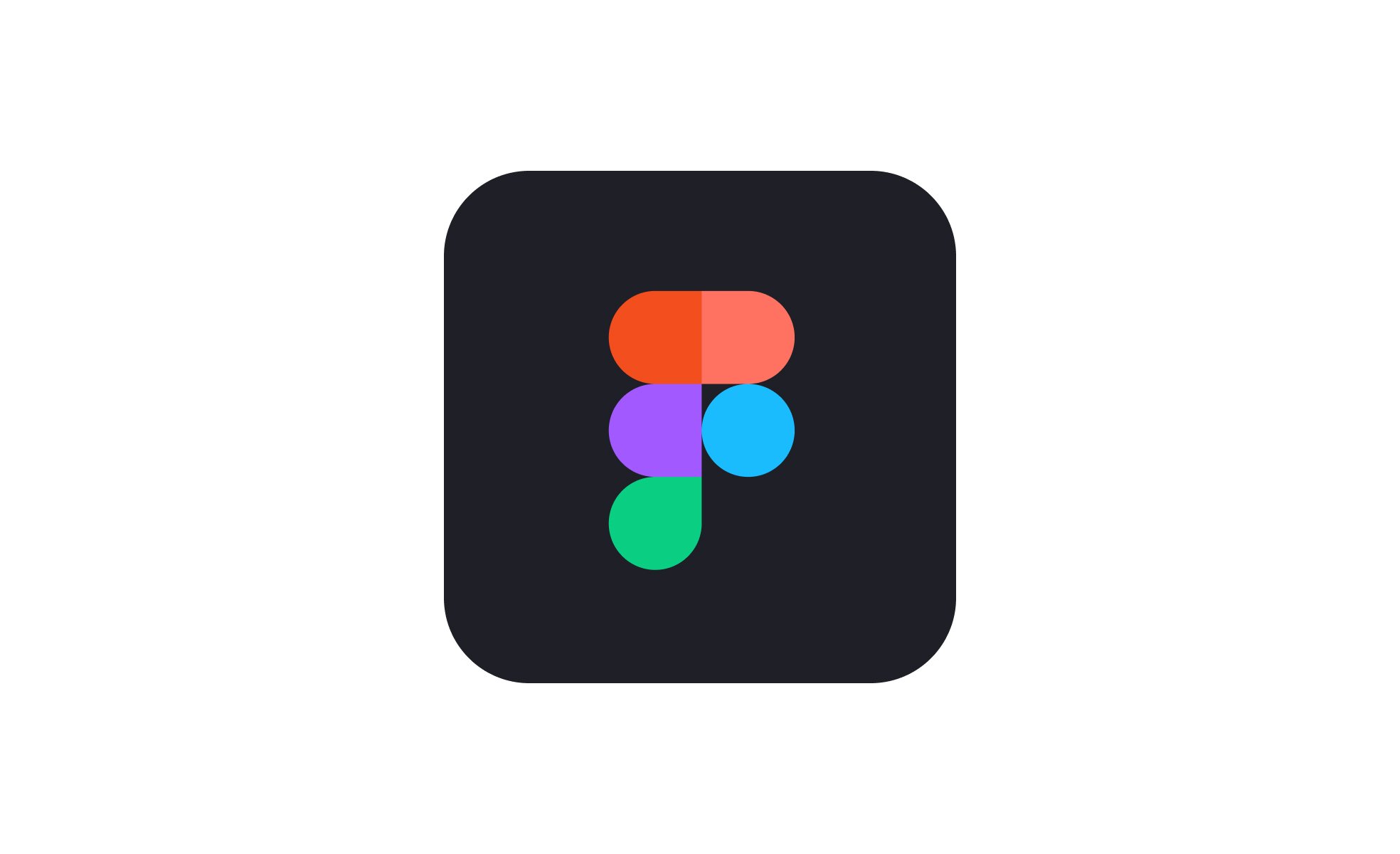 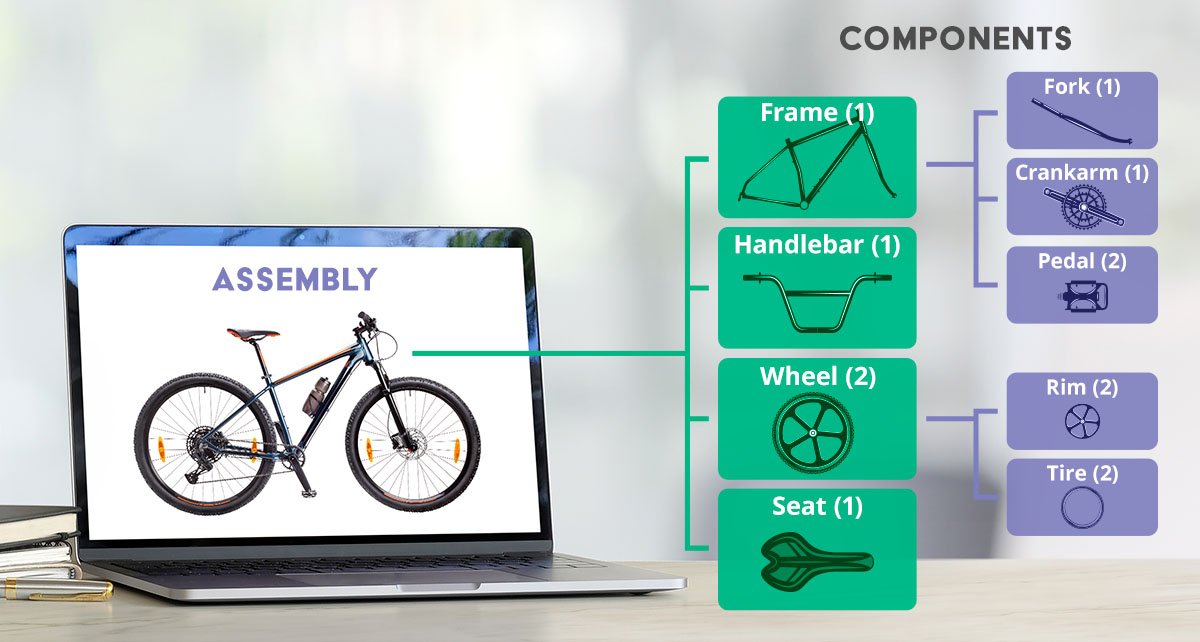 Web Component Prototyping
Figma
[Speaker Notes: (Brian)]
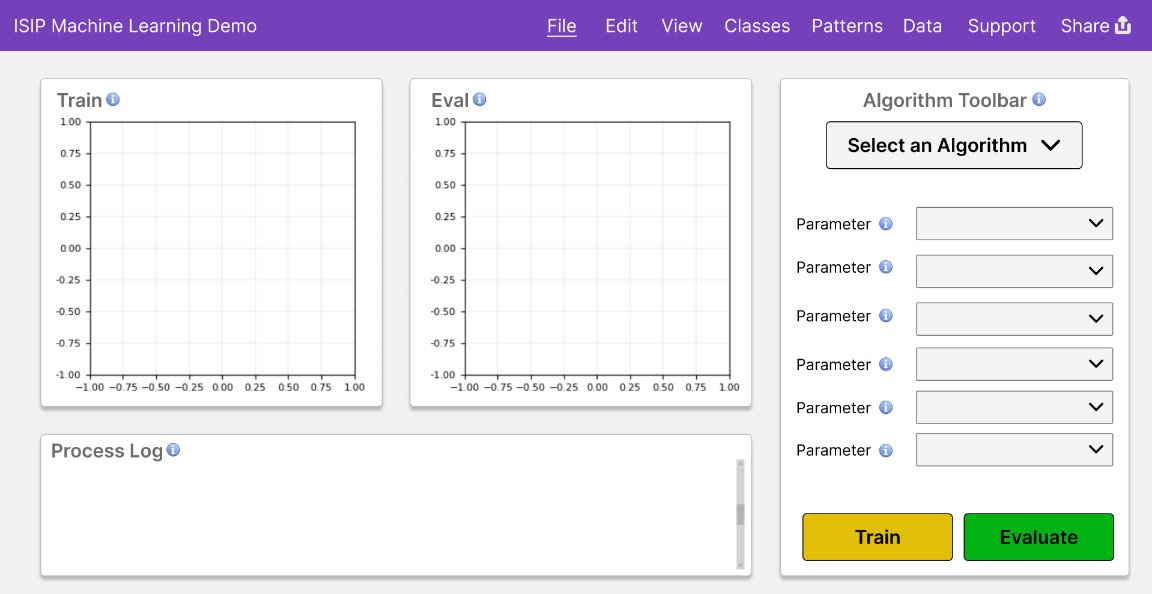 The Prototype
[Speaker Notes: (Brian)]
The Implementation
[Speaker Notes: (Brian)]
Integrating Subsystems
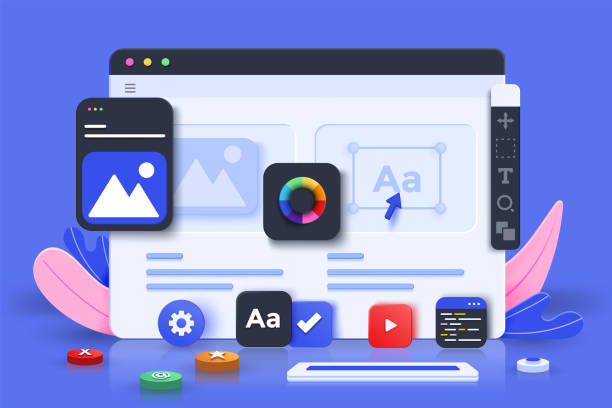 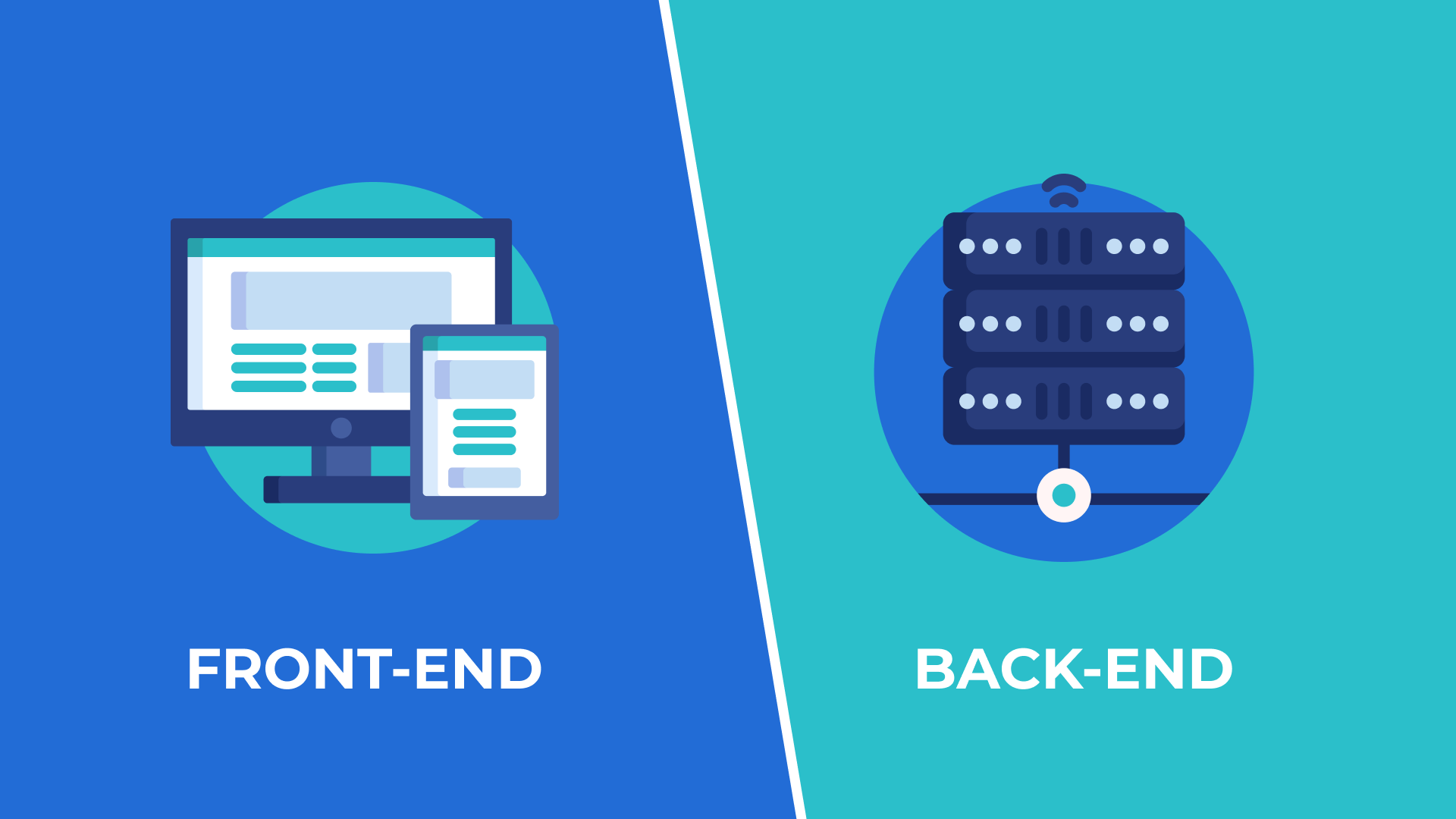 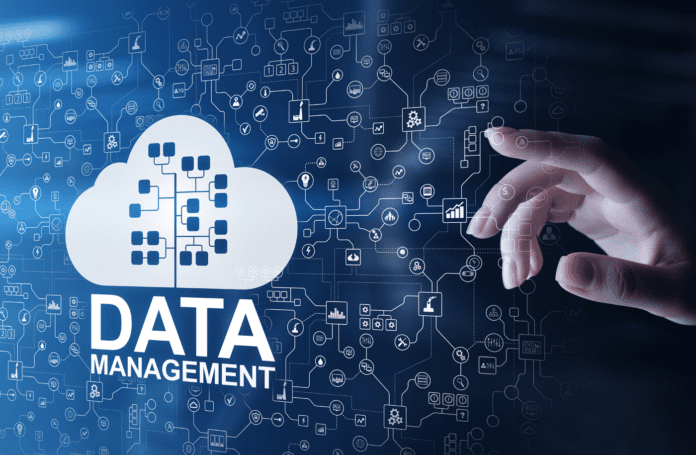 User Interface
Data Handling
Frontend-Backend Communication
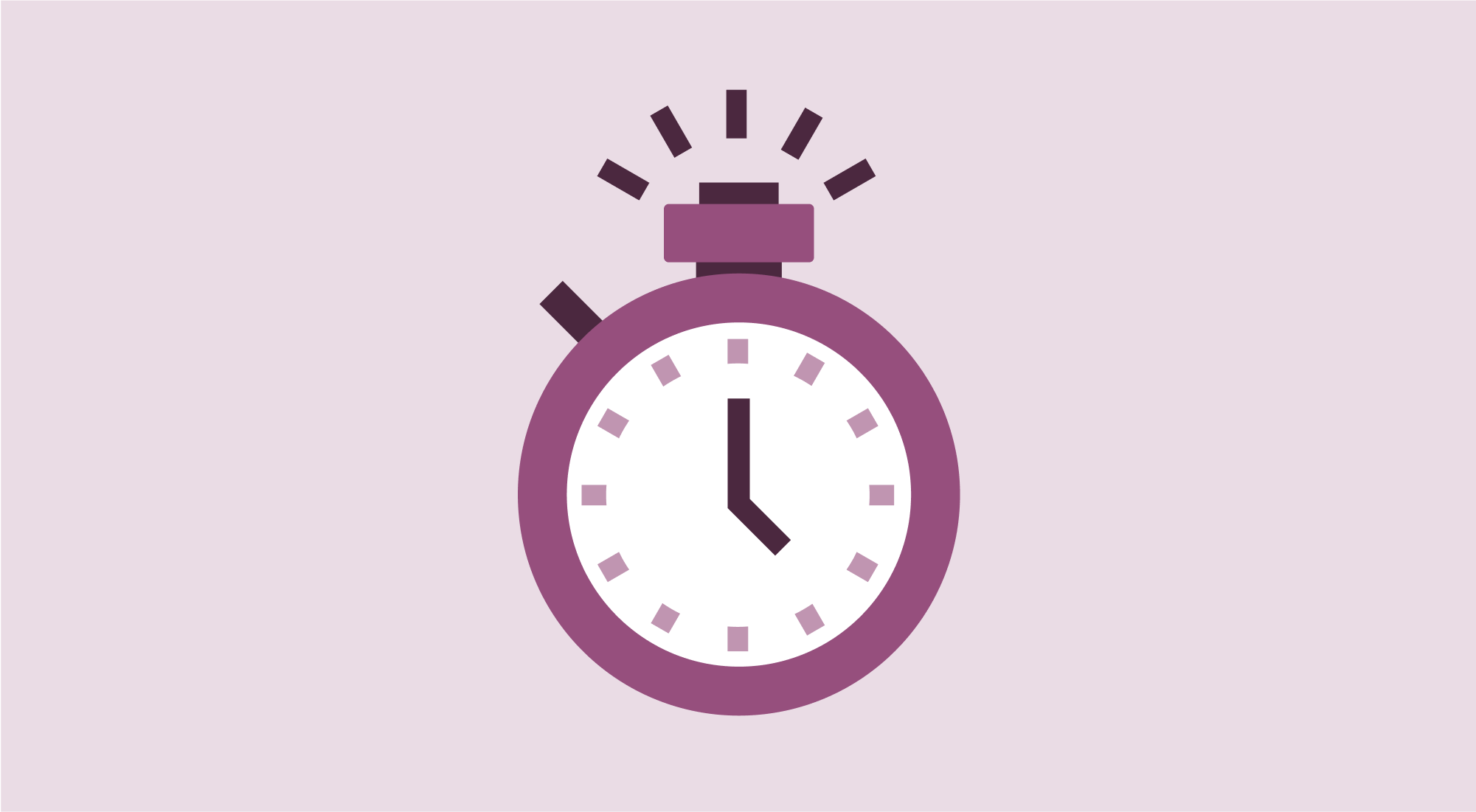 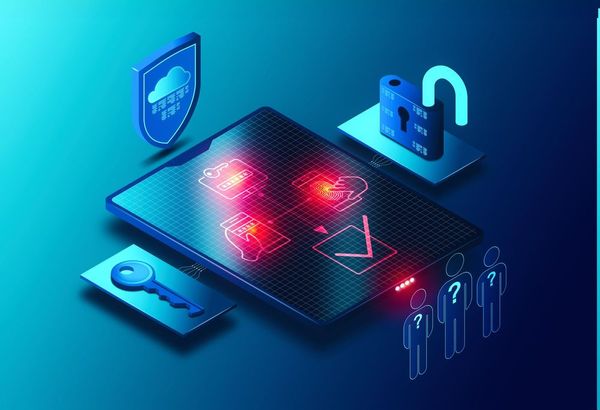 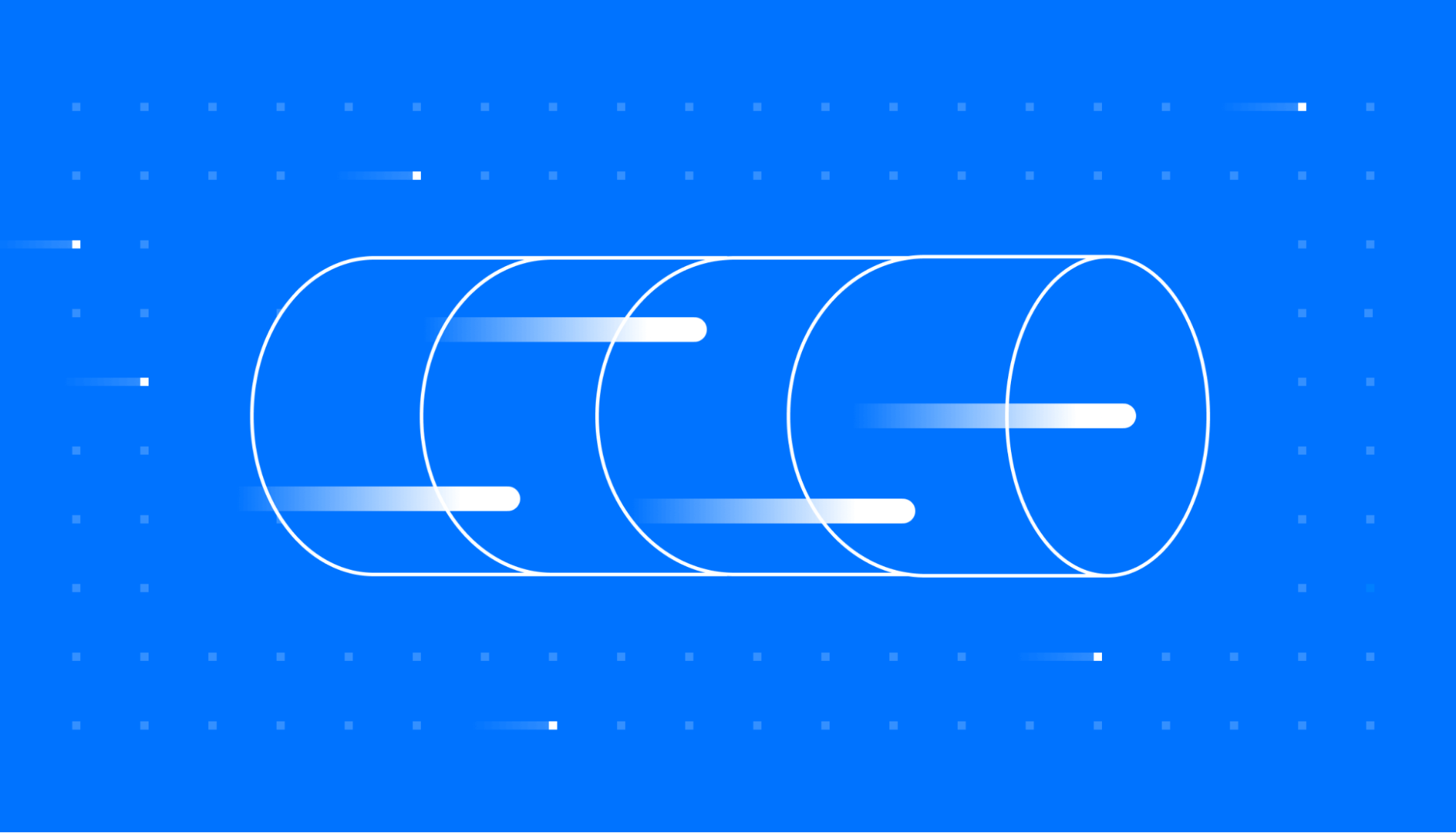 Machine Learning
Real-Time Updates
Security and Authentication
[Speaker Notes: (Brian)]
Testing Setup  - Integration
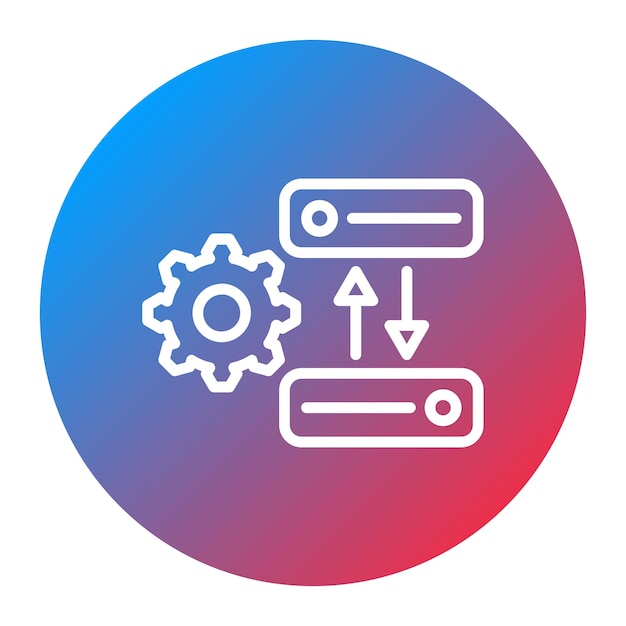 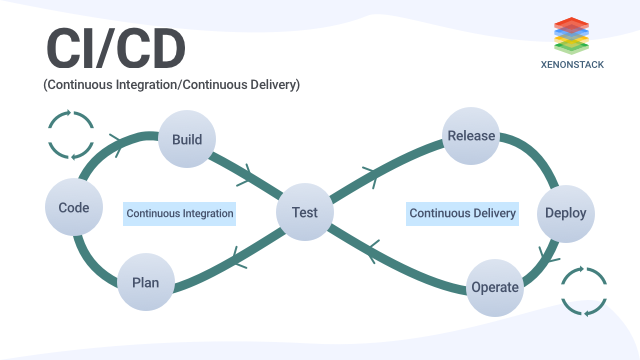 Mock Data
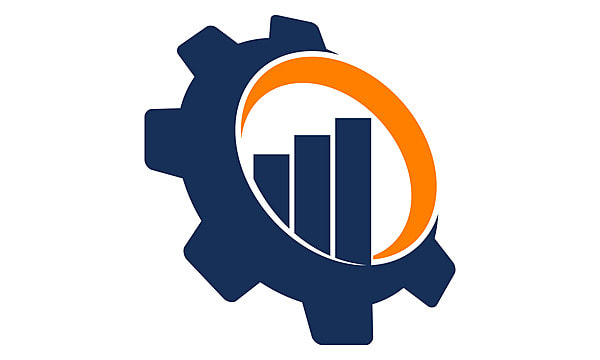 Automated Tests
[Speaker Notes: (Brian)
Integration Testing
Set up Mock Data and API Endpoints
Automate Test Suites
Continuous Integration (CI) Pipeline
Check Encryption and Data Integrity
Performance Testing
Select 10 random classmates or acquaintances
Users are to perform 3 actions:
Data Loading
Algorithm Selection
Model Evaluation
Timing each user on each of these actions and generating an average time value]
Testing Setup  - Performance
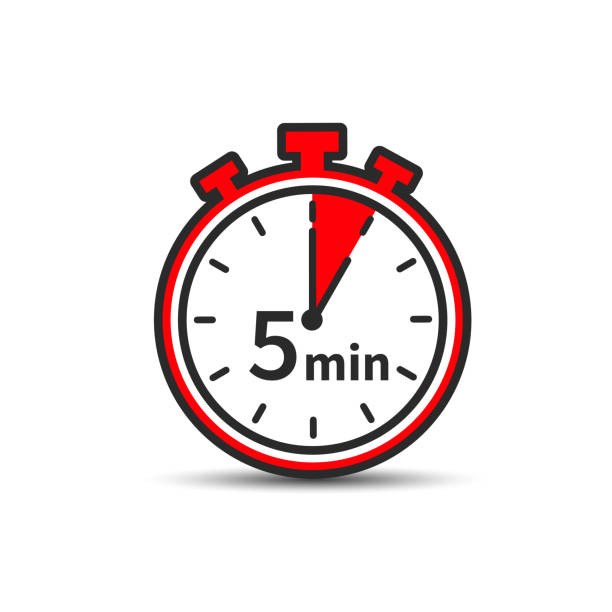 Data Loading
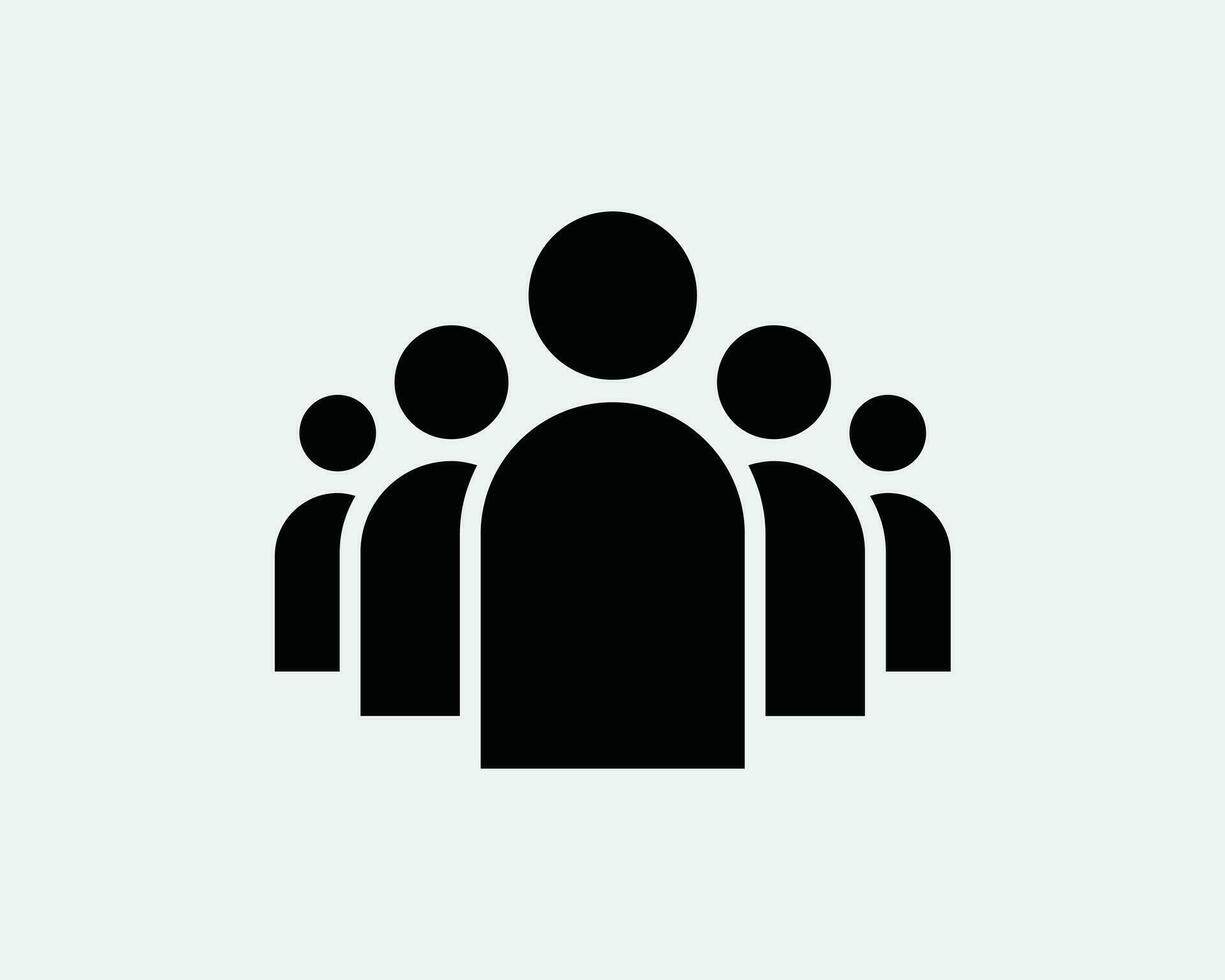 Algorithm Selection
Model Evaluation
Time Users
Select Random Users
[Speaker Notes: (Brian)
Integration Testing
Set up Mock Data and API Endpoints
Automate Test Suites
Continuous Integration (CI) Pipeline
Check Encryption and Data Integrity
Performance Testing
Select 10 random classmates or acquaintances
Users are to perform 3 actions:
Data Loading
Algorithm Selection
Model Evaluation
Timing each user on each of these actions and generating an average time value]
Testing – Performance Benchmarks
[Speaker Notes: (Brian)]
Testing - Integration
</>
</>
</>
</>
</>
Component
Component
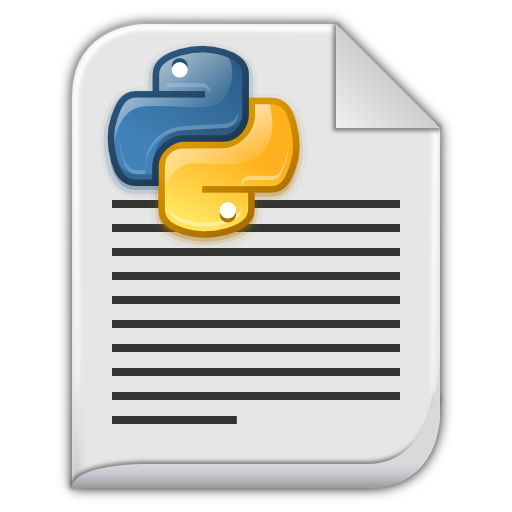 Component
Component
Component
nedc_ml_tools.py
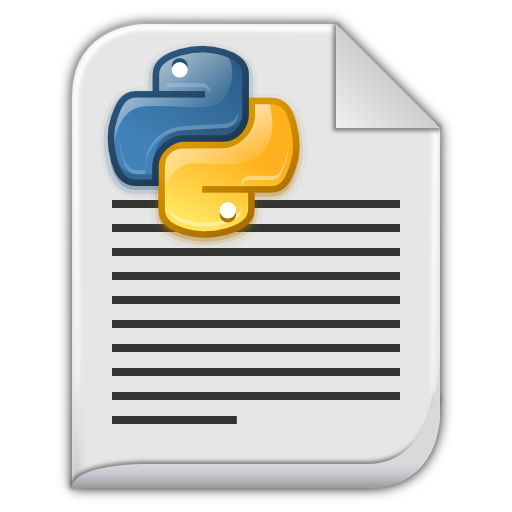 nedc_imld_tools.py
[Speaker Notes: (Brian)]
Results
Algorithm Tool Component
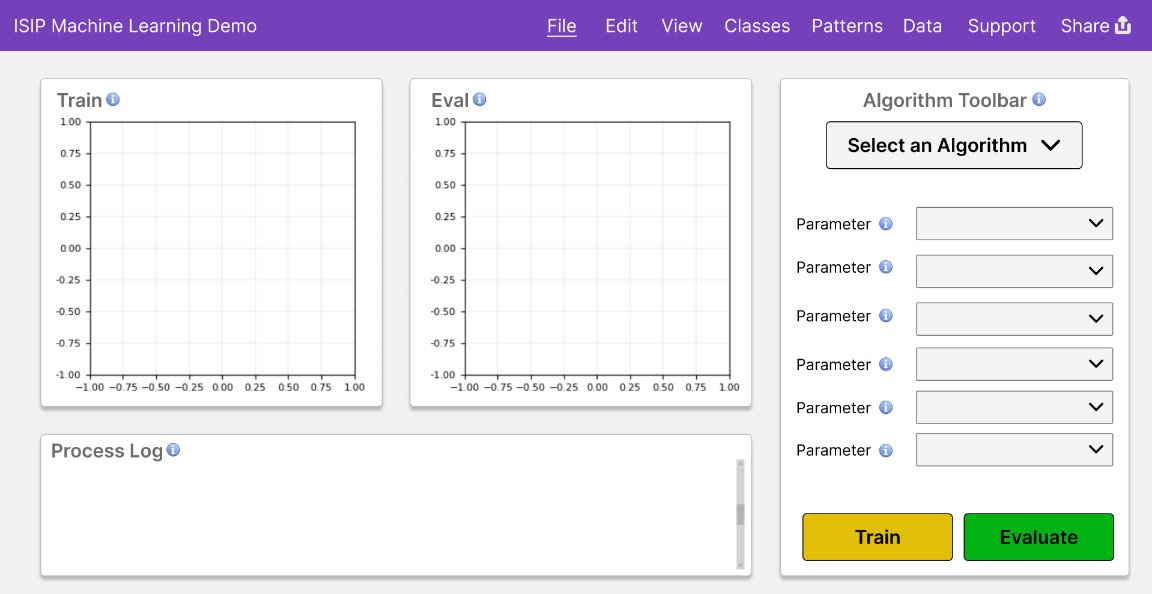 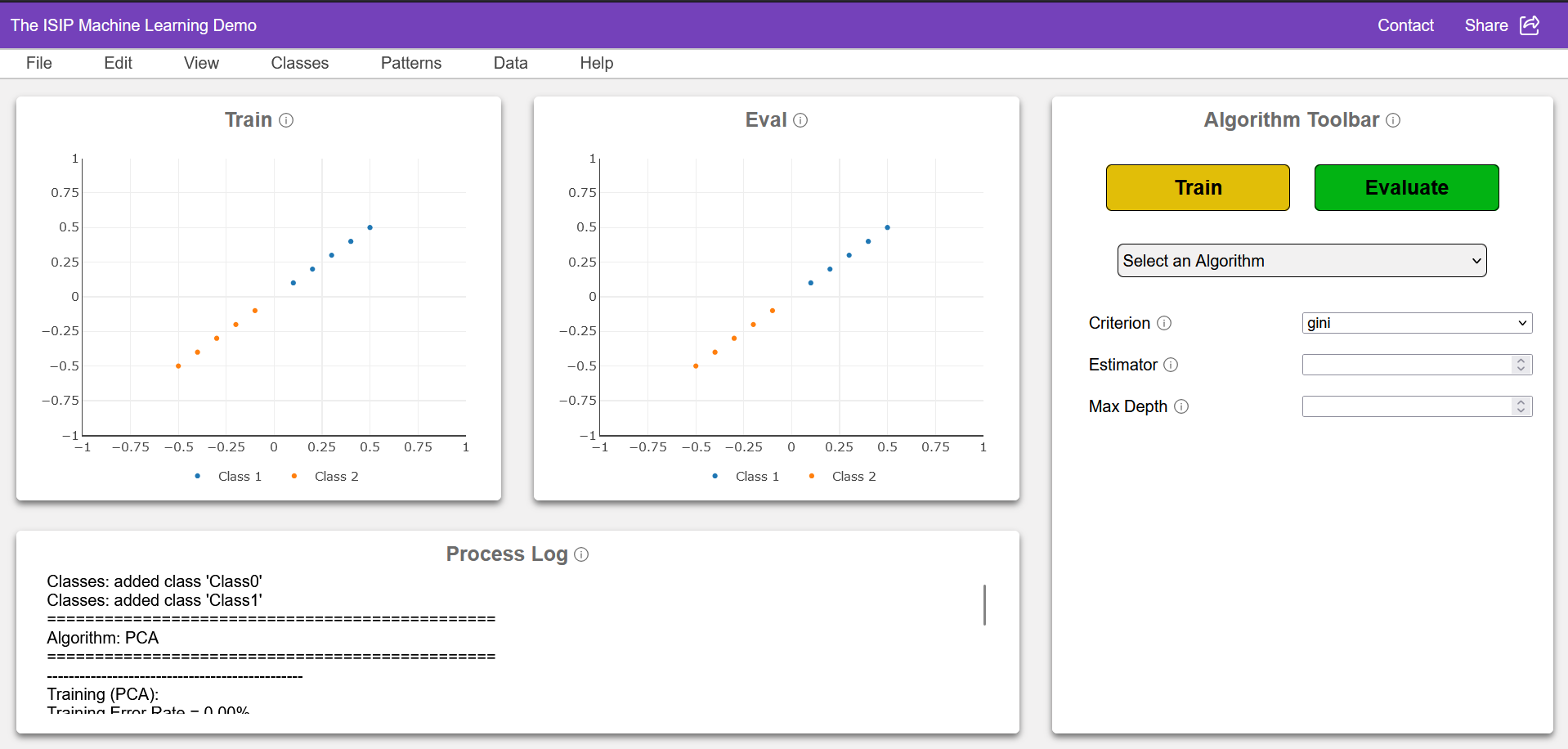 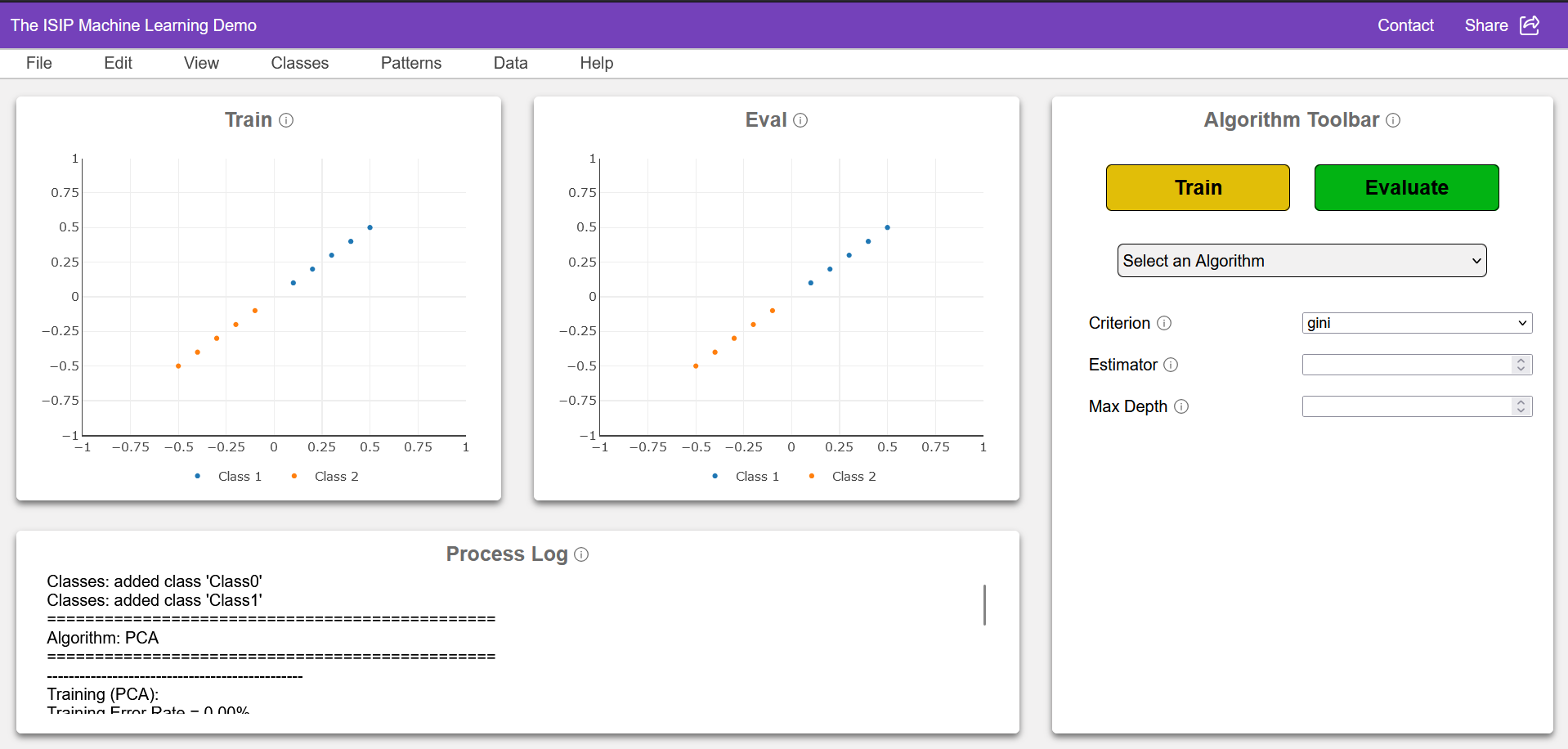 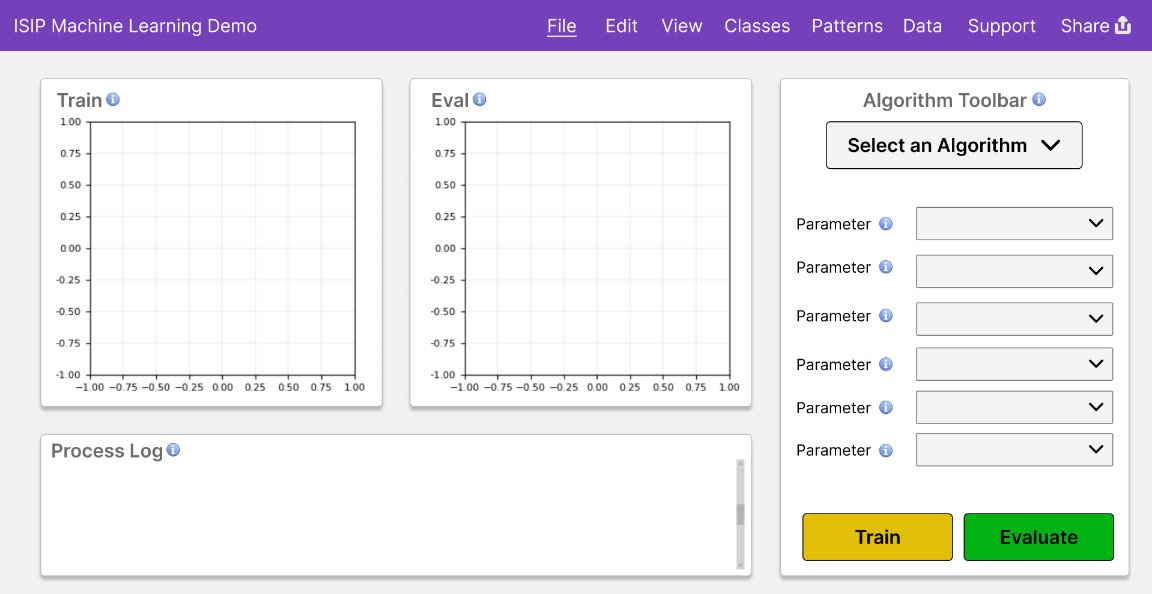 Header/Toolbar Component
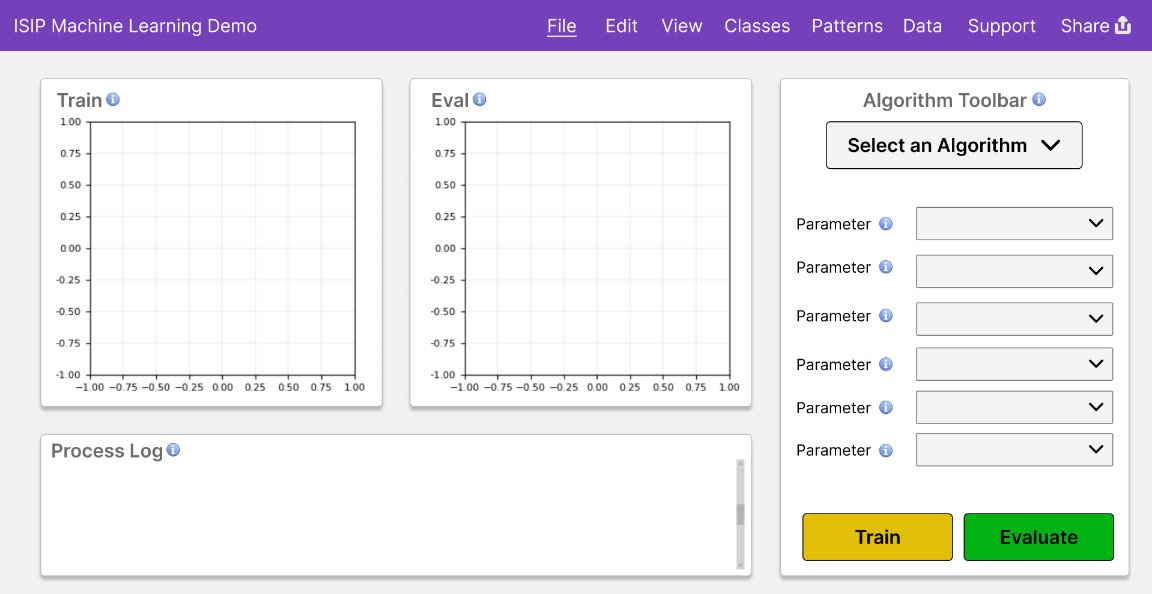 Graph Component
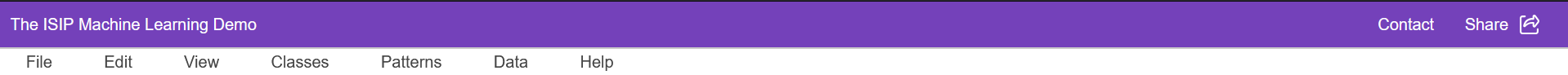 Process Log Component
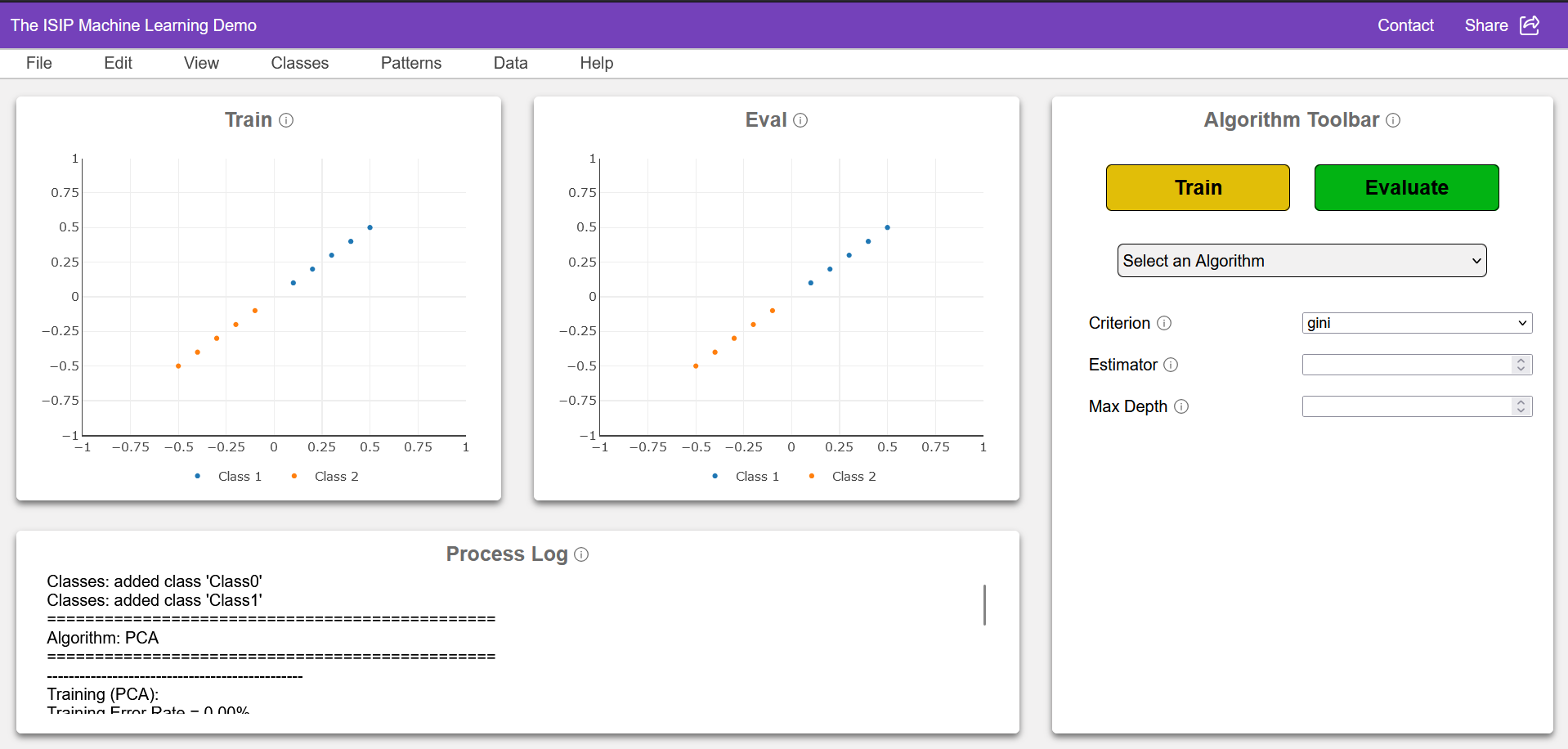 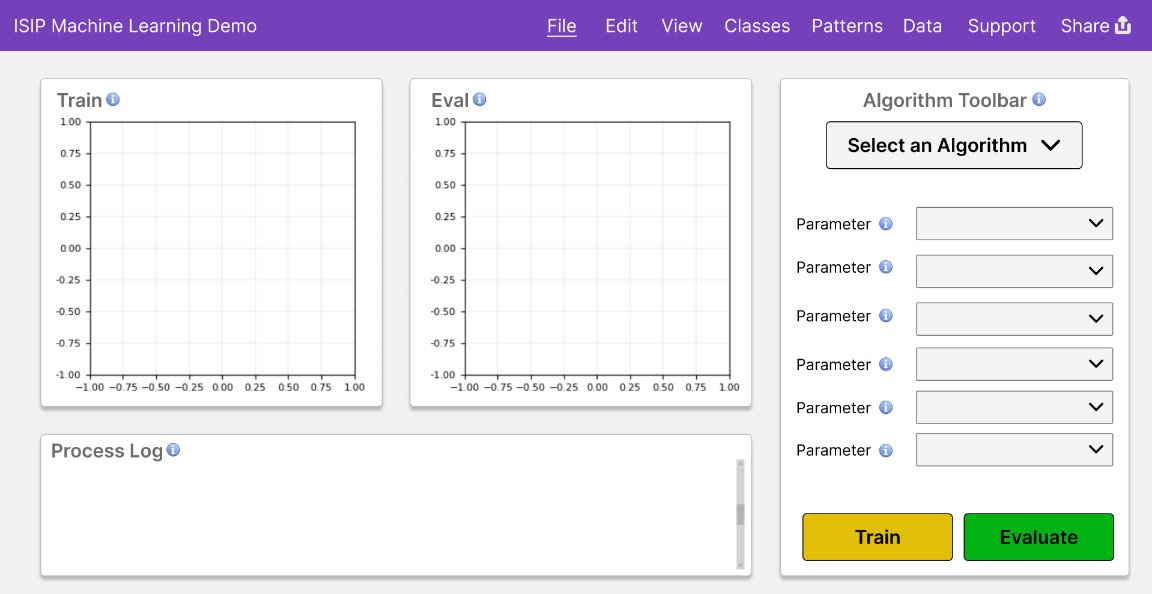 [Speaker Notes: (Ray)
figma prototypes for >>>          and their corresponding sections are the current implementations in place]
Standards
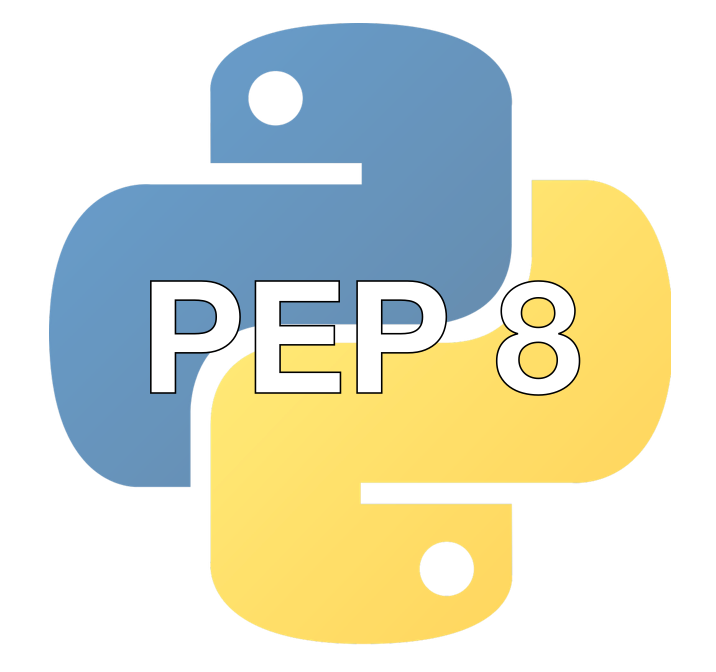 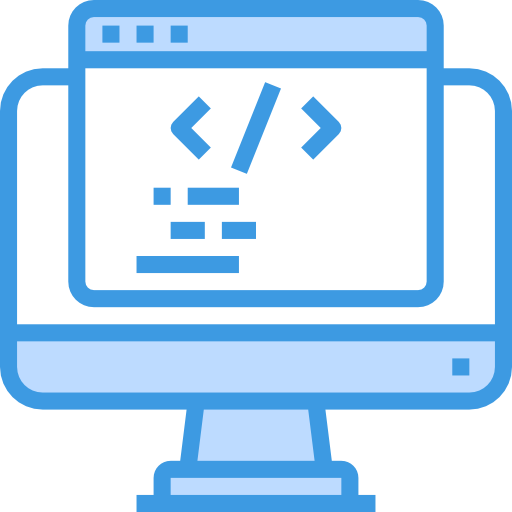 Production
Development
Research
Python Code Style Guide PEP 8 (src)
Comment to Code Ratio
of 50%-60%
[Speaker Notes: (Kayla) 
Research - Loosely structured, allows testing innovative ideas without impacting overall application, evaluate potential solutions to complex problems
Development - Well structured, continuous integration, comprehensive documentation, allows for automated testing and bug fixing
Production - Hosts live, user-facing version of application, thoroughly tested and reviewed code, only contains production-ready features
Coding Style follows PEP 8, style guide for Python code widely accepted by the Python community. (src)
Comment to Code ratio stays within the range of 50%-60%.]
Improvements
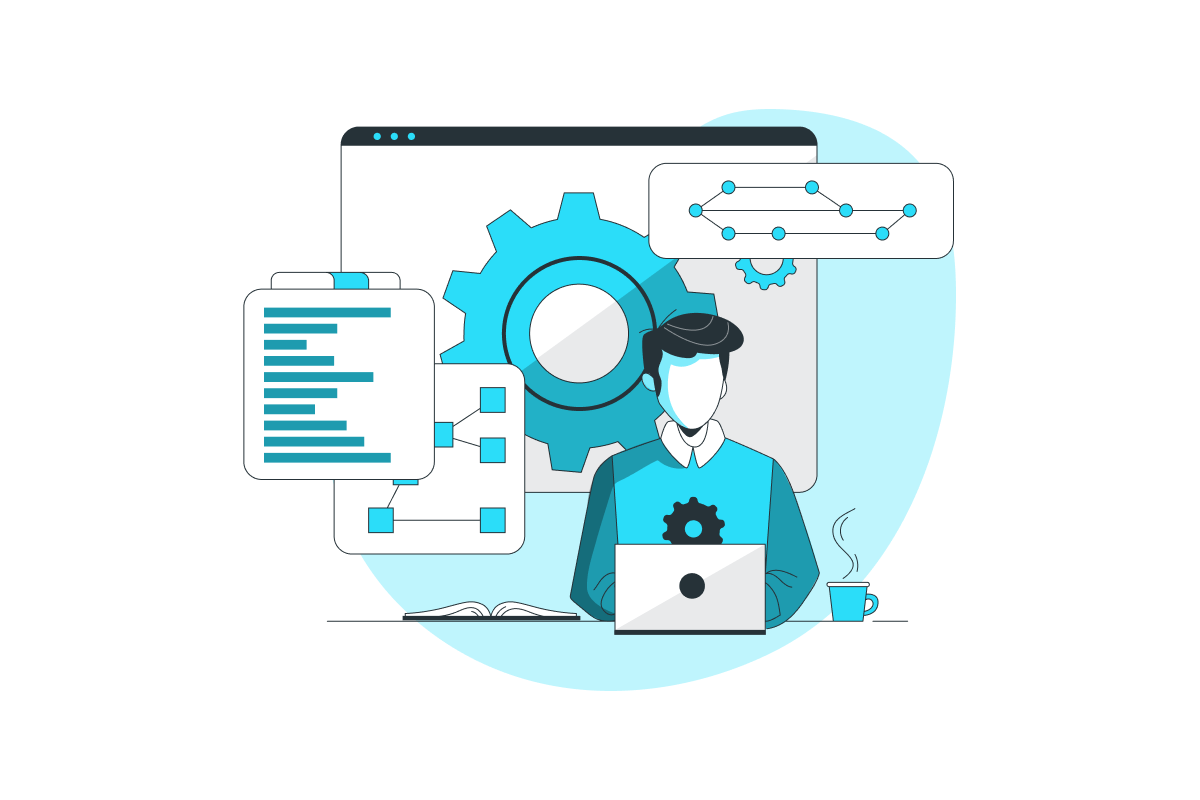 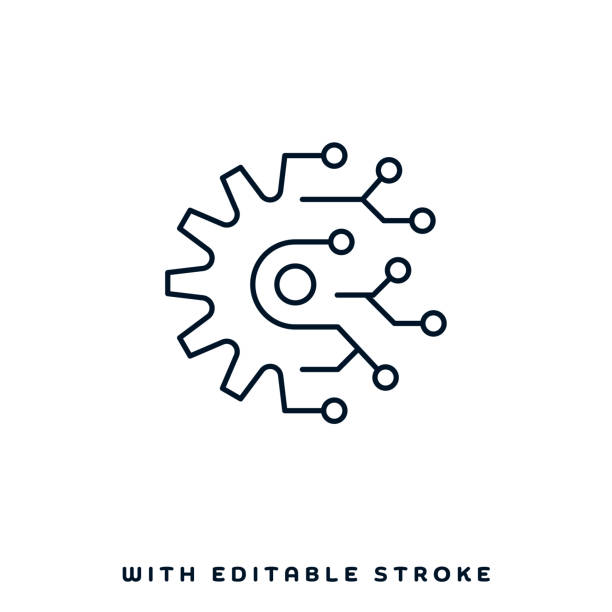 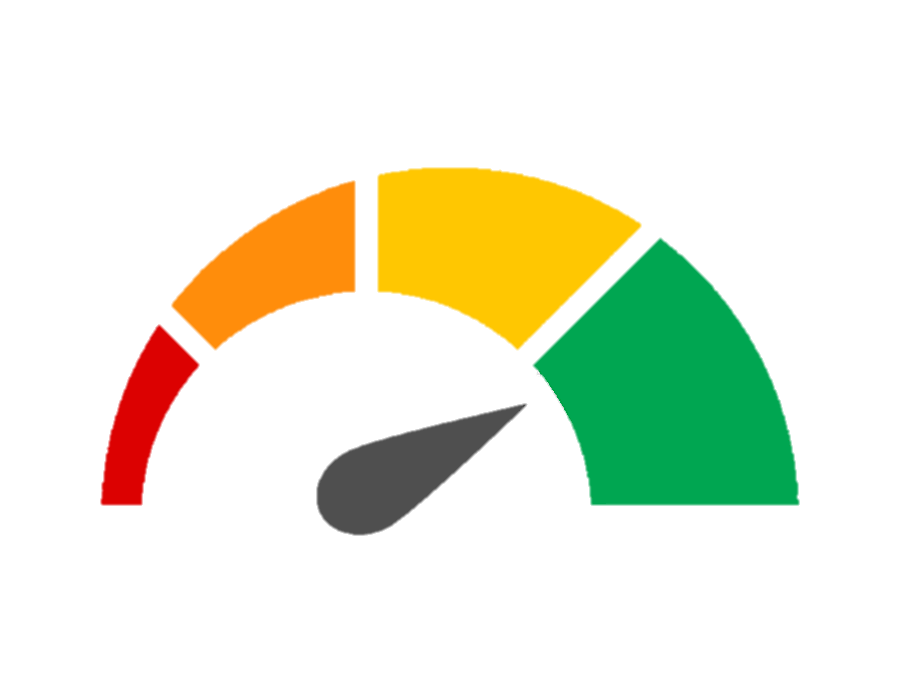 Subsystem Integration
Performance 
Testing
Integration 
Testing
[Speaker Notes: (Kayla) Designing & Prototyping to be done, Testing and Results to be done
we are finished with component prototyping (website), next step is integrating the subsystems (slide 16 items) 
once we integrate the subsystems we will need to test how well they were integrated  (slide 17)

Then we will have performance testing, previously performance testing was only done on the legacy version, so once the website is complete we will repeat this testing on the website. (slide 18)]
GANTT Chart / Milestones
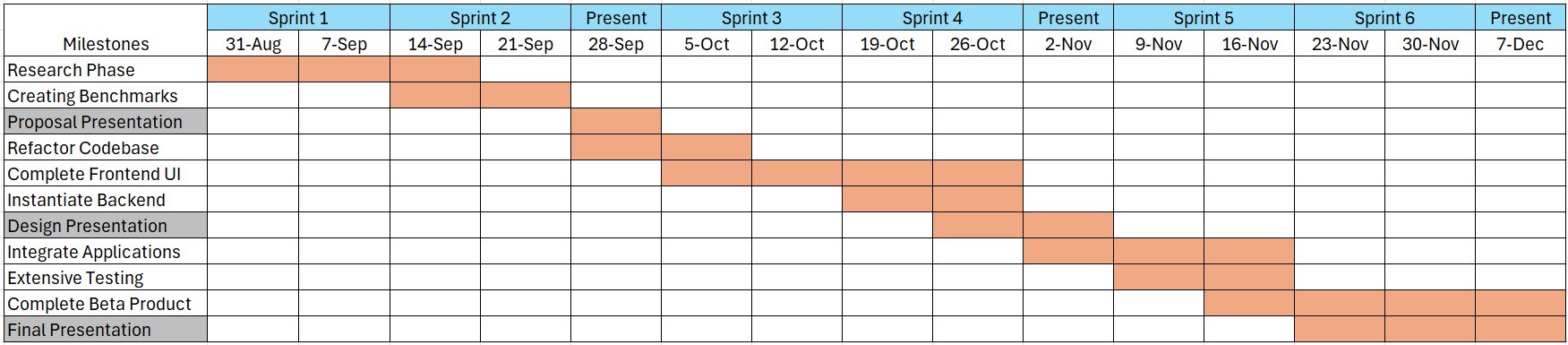 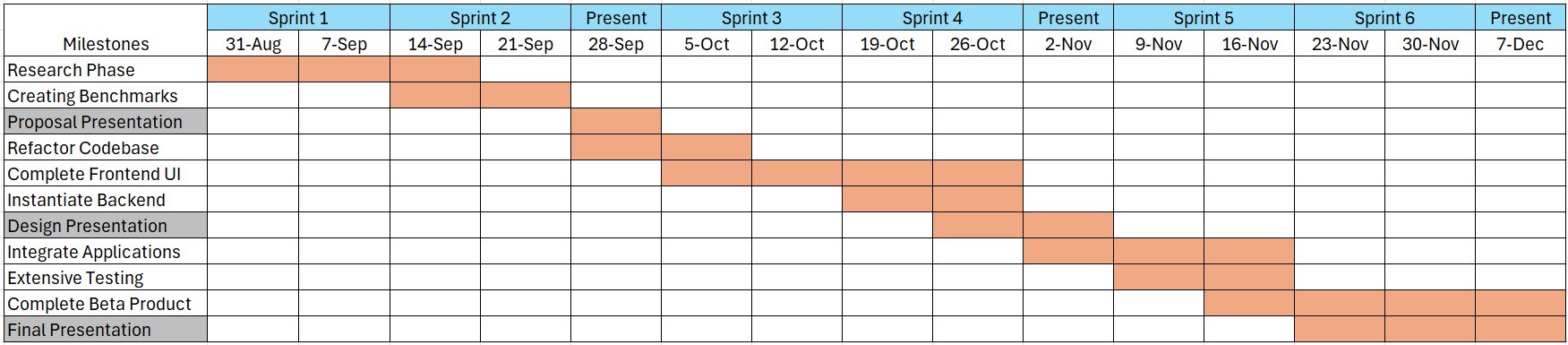 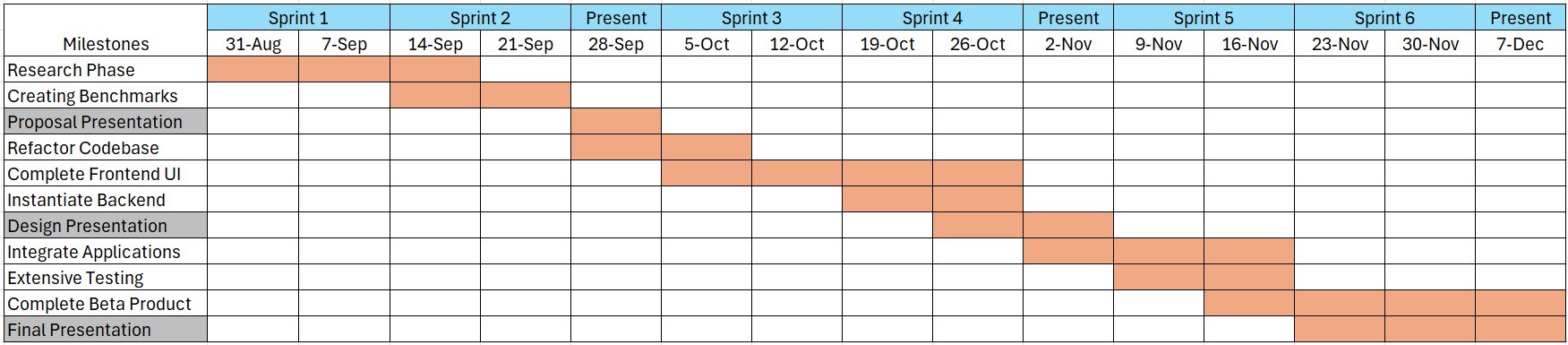 [Speaker Notes: (Shane) Clarify the different labels on the chart to ensure users know what they mean]
Questions?
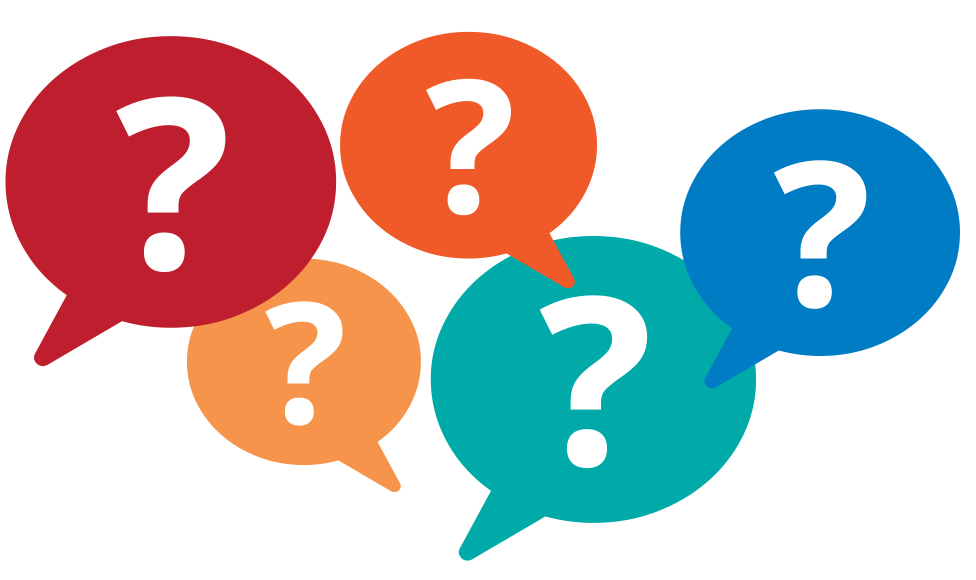 [Speaker Notes: (Shane)]